Презентация создана Чапуриной А.И.
Тканевая совместимость и переливание крови
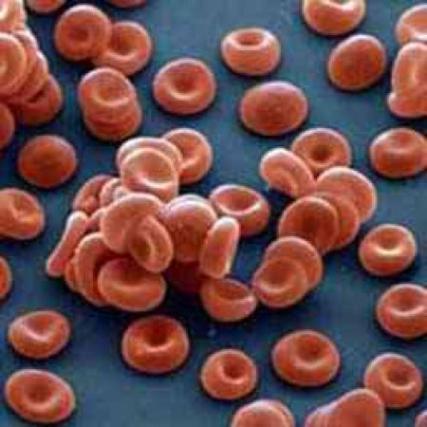 Гиппократ  (460-377 до н.э.)
Д. Б. Дени
А в 1667 году французский ученый  Д.Б. Дени произвел первое переливание крови от животных к человеку.
Первое переливание крови человеку
Это была технически очень сложная операция. Ведь полая инъекционная игла ещё не была изобретена и  качестве иглы использовали птичье перо. А в качестве шприца- рыбий пузырь. Дени перелил  один стакан крови от ягнёнка больному юноше, страдающему лихорадкой. Больной пережил тяжёлую аллергическую реакцию, но поправился.
Первооткрыватели
.1868 - 1943
Карл  Ландштейнер. 
 В 1900 г. Открыл 3 основные группы крови. В 1830 г. Был удостоен Нобелевской премии.
1873 -1921
Ян Янский. Изучая агглютинацию  он пришёл к выводу о существовании 4  группы крови и дал точное описание всей системы групп крови.
Поверхностные антигены клеток крови
На поверхности эритроцита находятся особые белки, называемые антигенами: Антиген  А и Антиген В  или Агглютиногены А и В
В  плазме крови содержатся антитела (агглютинины) альфа и бета. При встрече одноимённых  антигенов А и В с антителами альфа и бета происходит агглютинация.
Определение группы крови
Сыворотка                              Результат
Анти-А        Анти-В      Анти-А
                                                         Анти-В
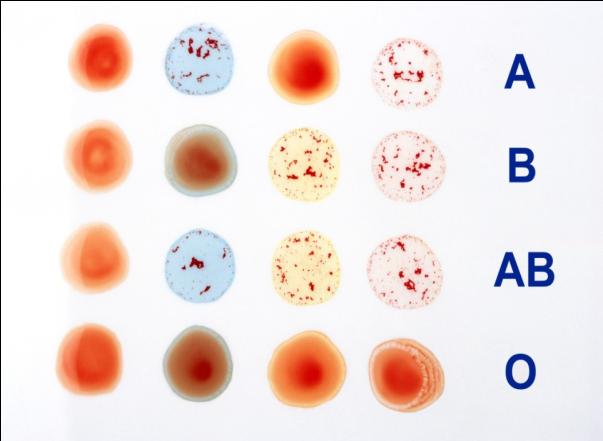 II группа крови
III группа крови
IV группа крови
I группа крови
Правило Отенберга
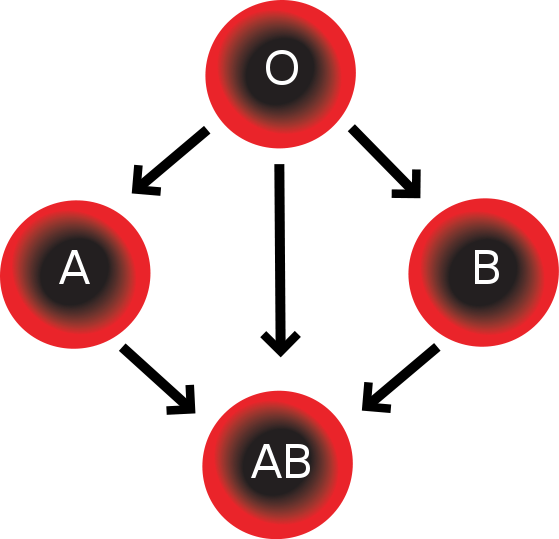 Первая группа крови – универсальный донор.

Четвертая группа крови – универсальный акцептор
Вливать не более 500 мл во избежание реакции  агглютинации
Добровольное   донорство
14 июня – день Донора
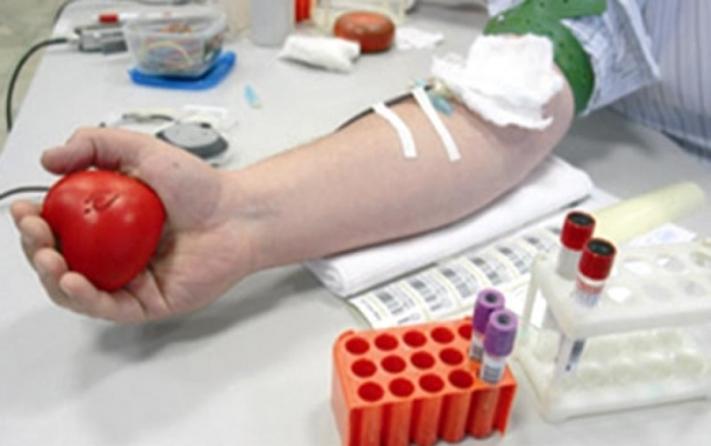 Искусственные  заменители крови
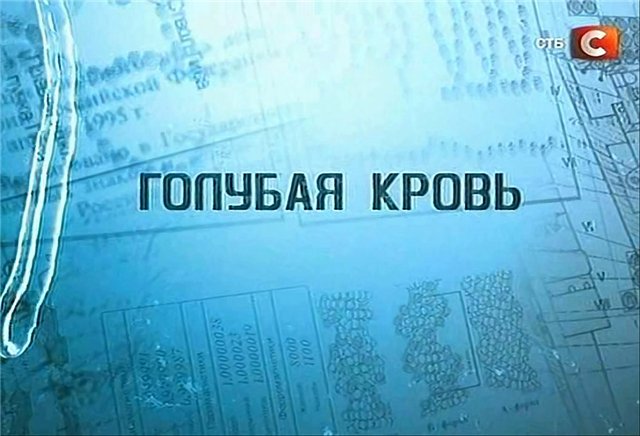 Создатель голубой крови - перфторана
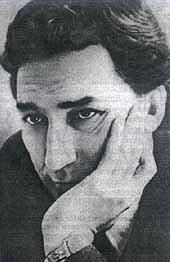 Профессор Феликс Федорович Белоярцев  изобрёл препарат – заменитель человеческой крови – перфторан. В основу нового препарата были положены перфторированные углероды, способные растворять в себе  кислород и углекислый газ , т. е выполнять функции газообмена, как природная кровь. Это жидкость голубоватого цвета могла доставлять кислород через мельчайшие капилляры.
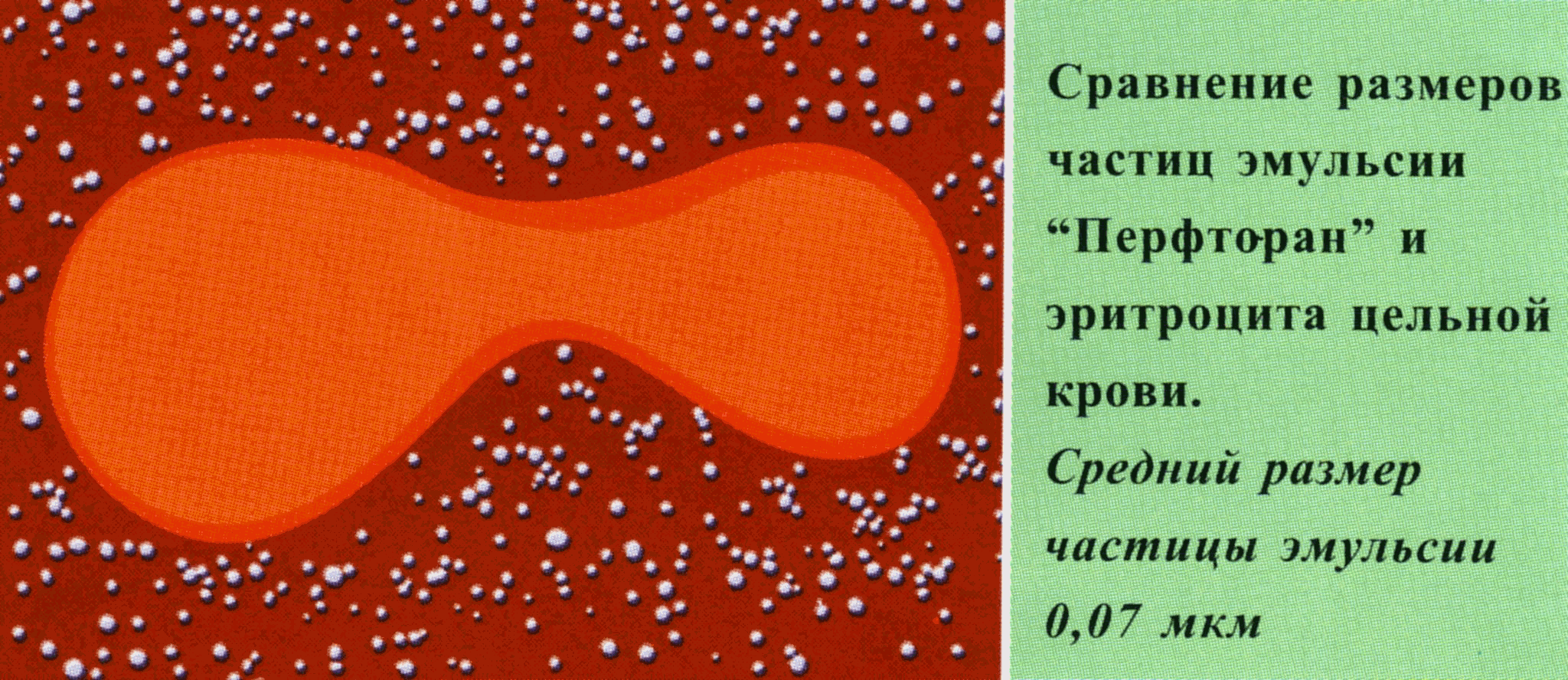 В презентации были использованы сайты:
davydkova.lghost.ru
vse-ok.ucoz.ru
www.dailymail.co.uk
http://suntime.ucoz.ru
http://ospk-ro.ucoz.ru
www.vashaibolit.ru
.critical.ru/
www.forum.inoe.name
www.gatchina.org